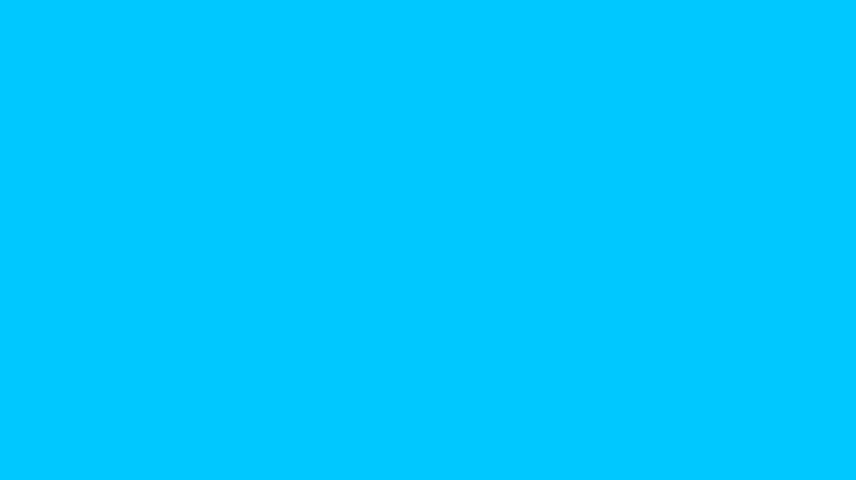 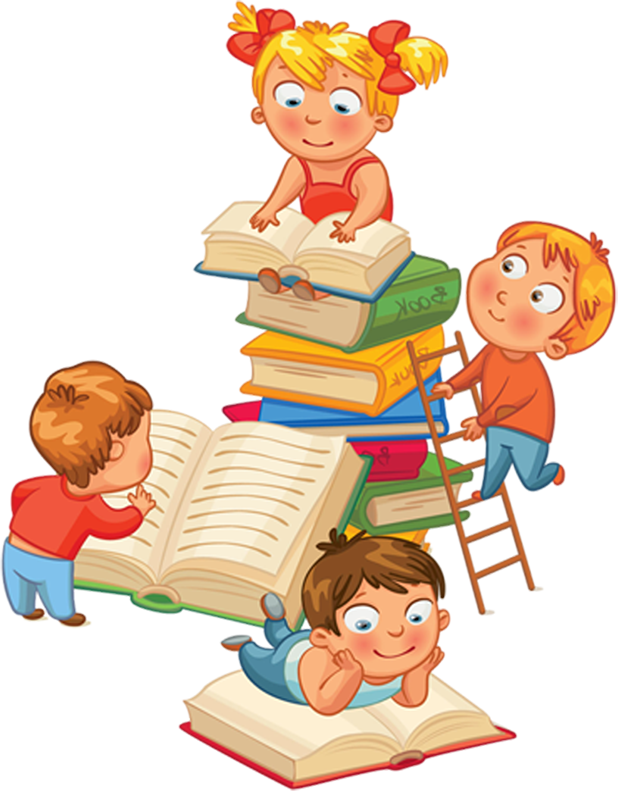 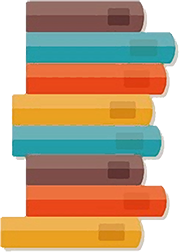 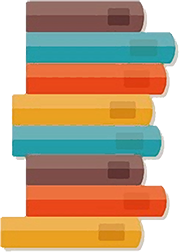 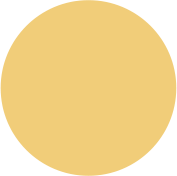 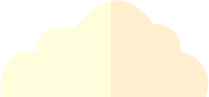 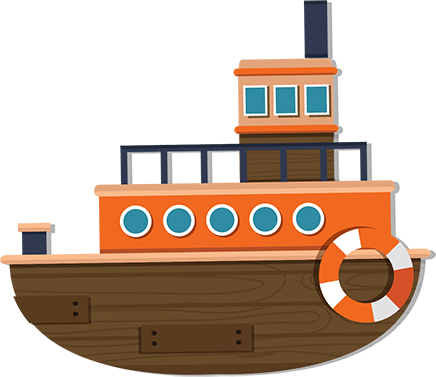 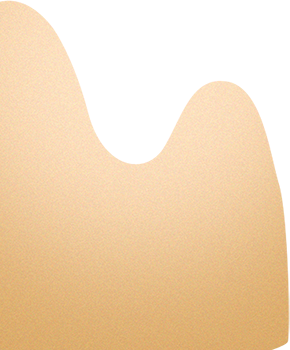 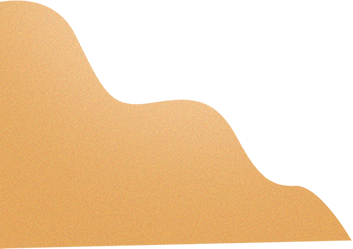 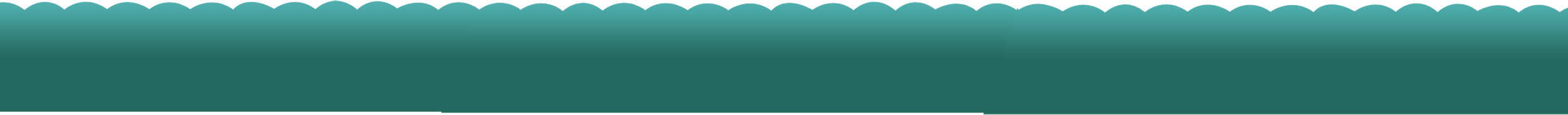 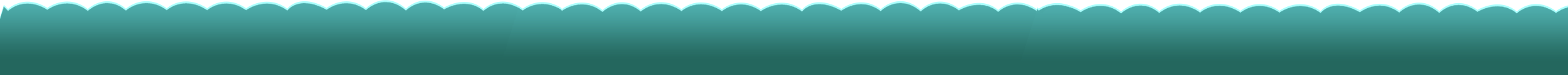 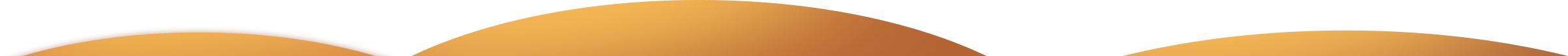 TOÁN 1
Tuần 3
Bài 7: Số 10
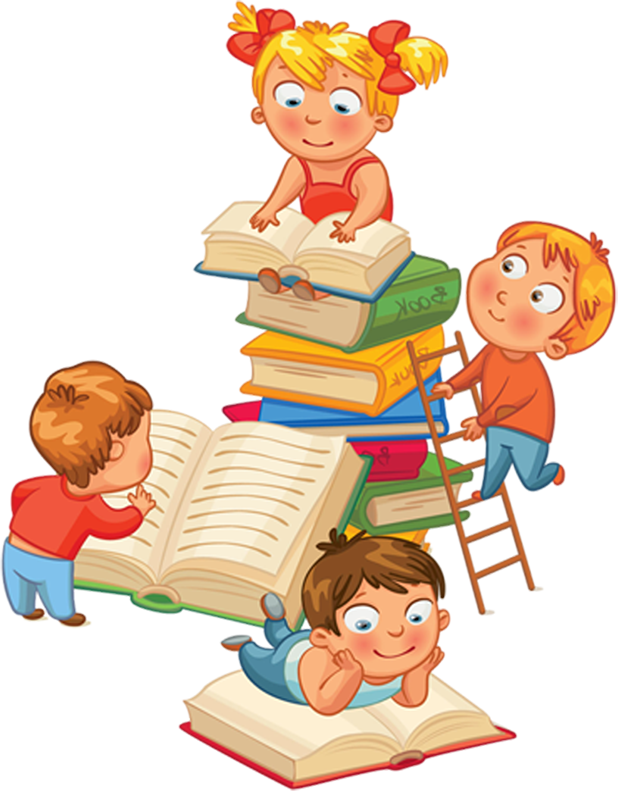 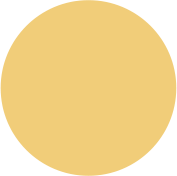 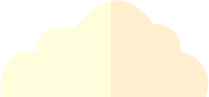 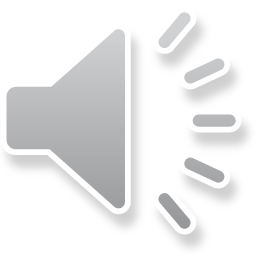 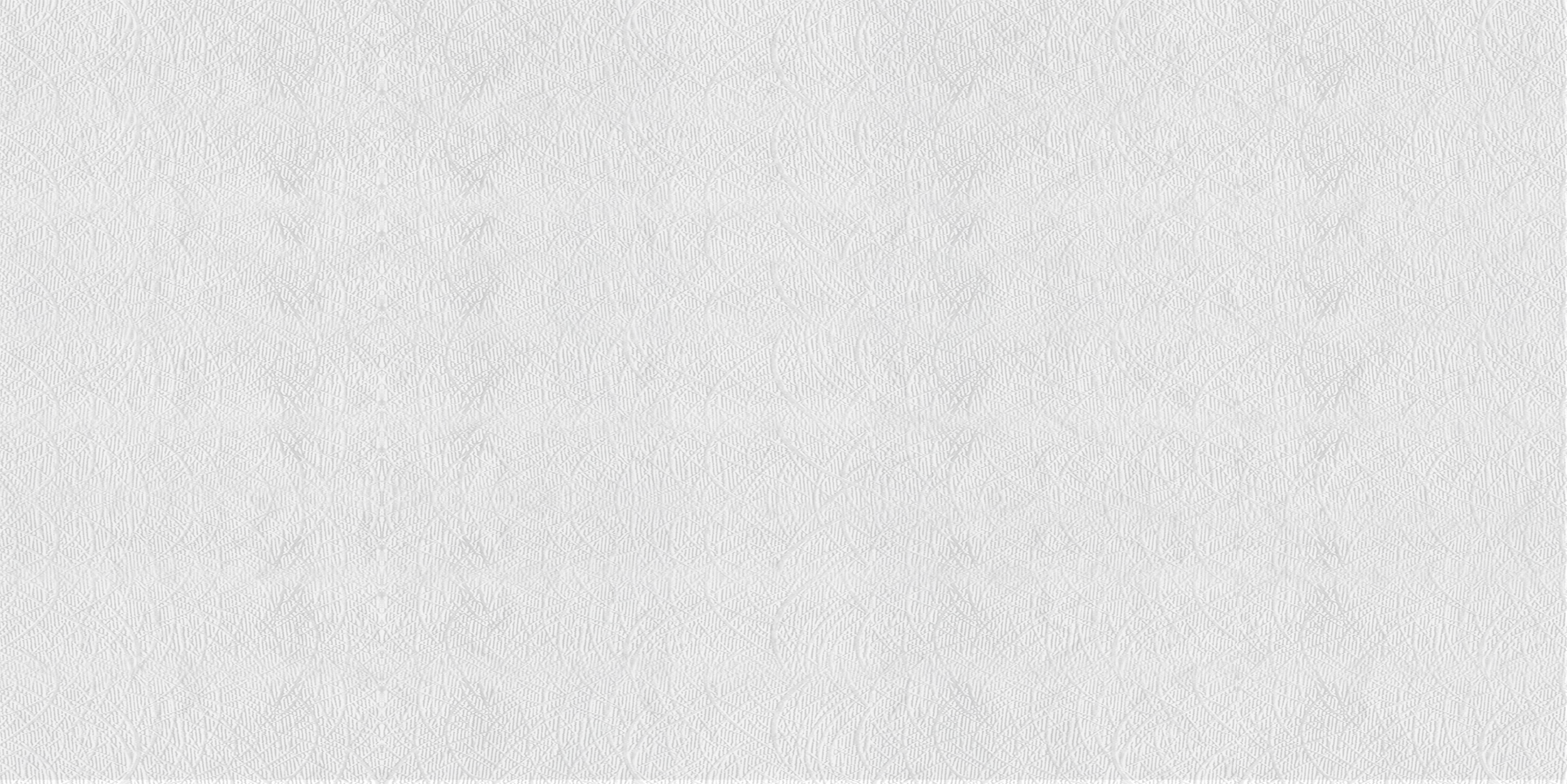 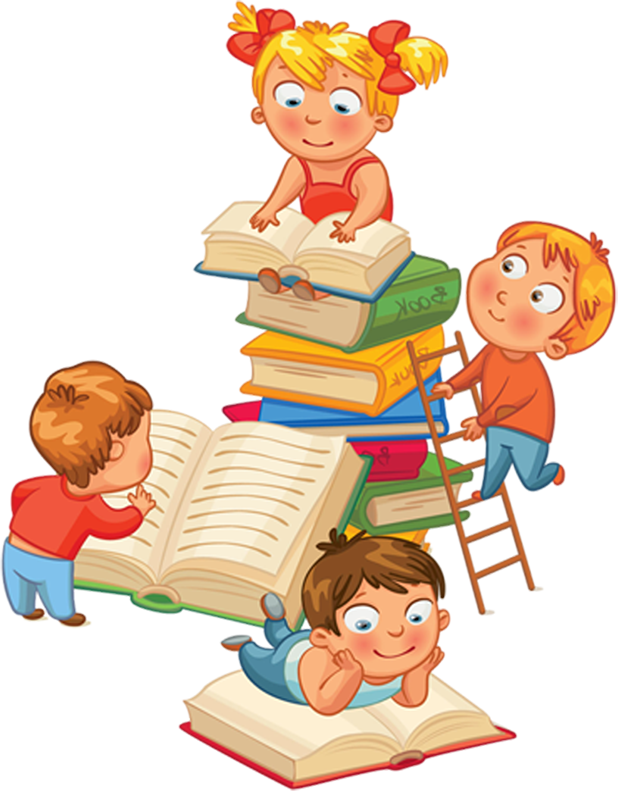 HÌNH THÀNH KIẾN THỨC
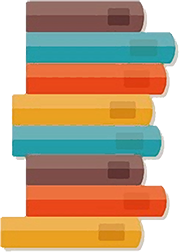 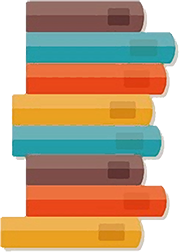 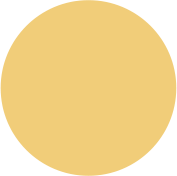 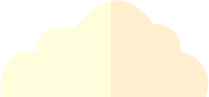 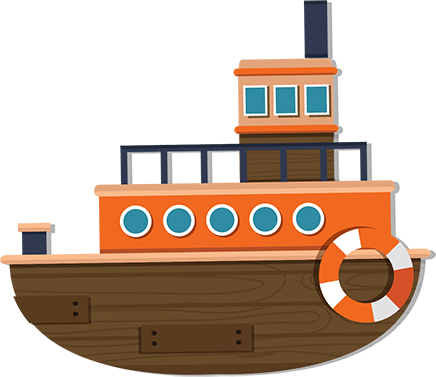 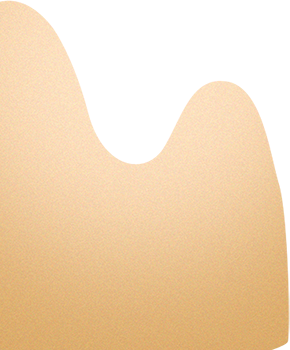 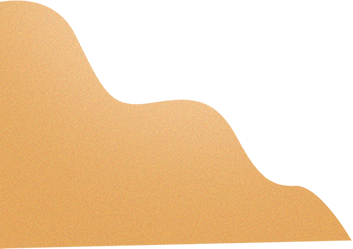 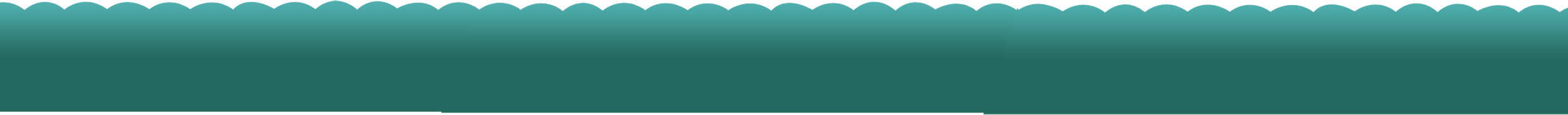 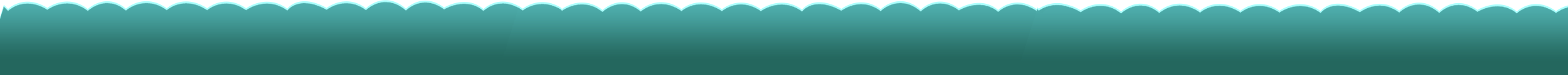 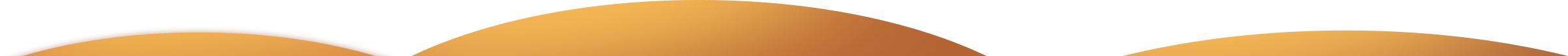 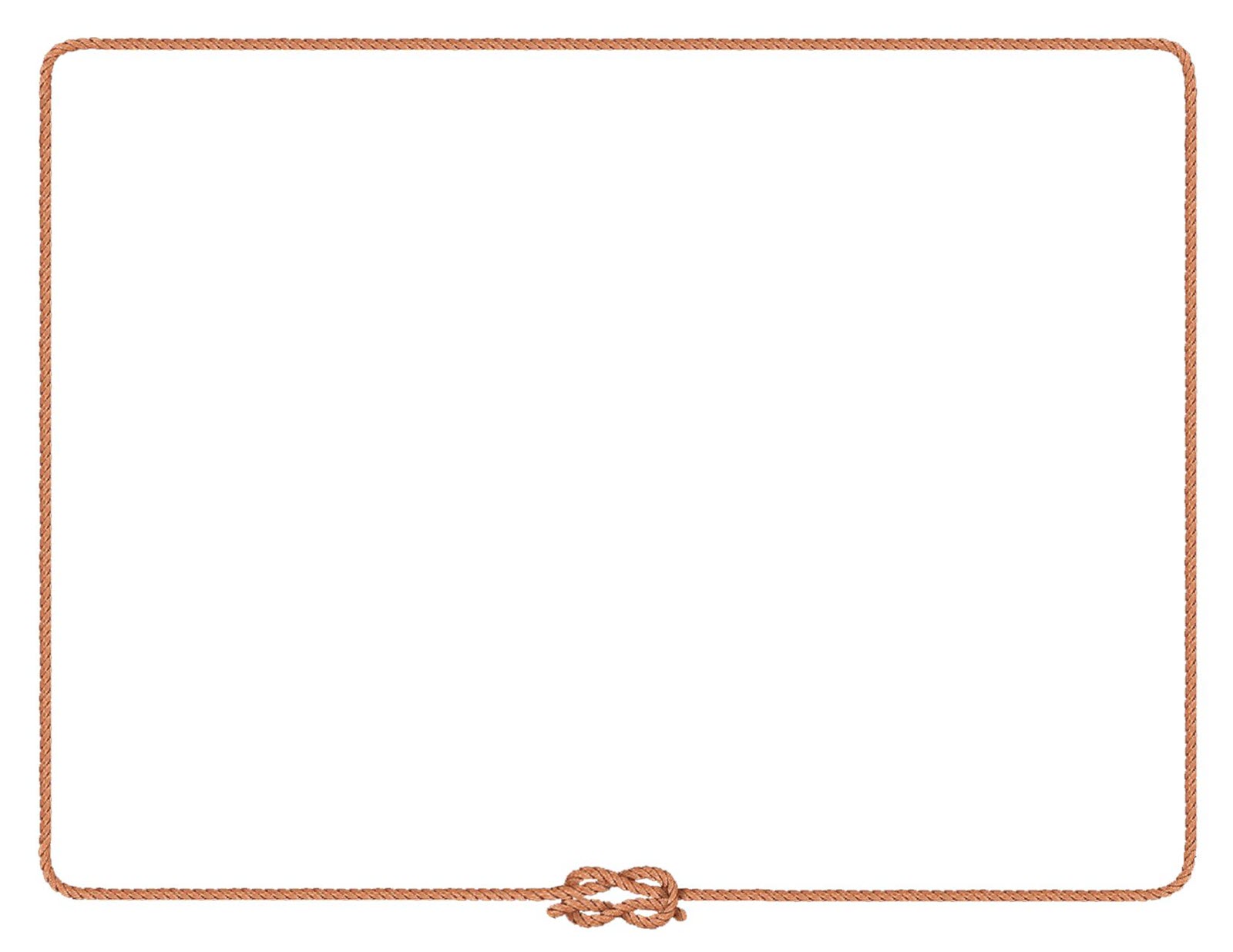 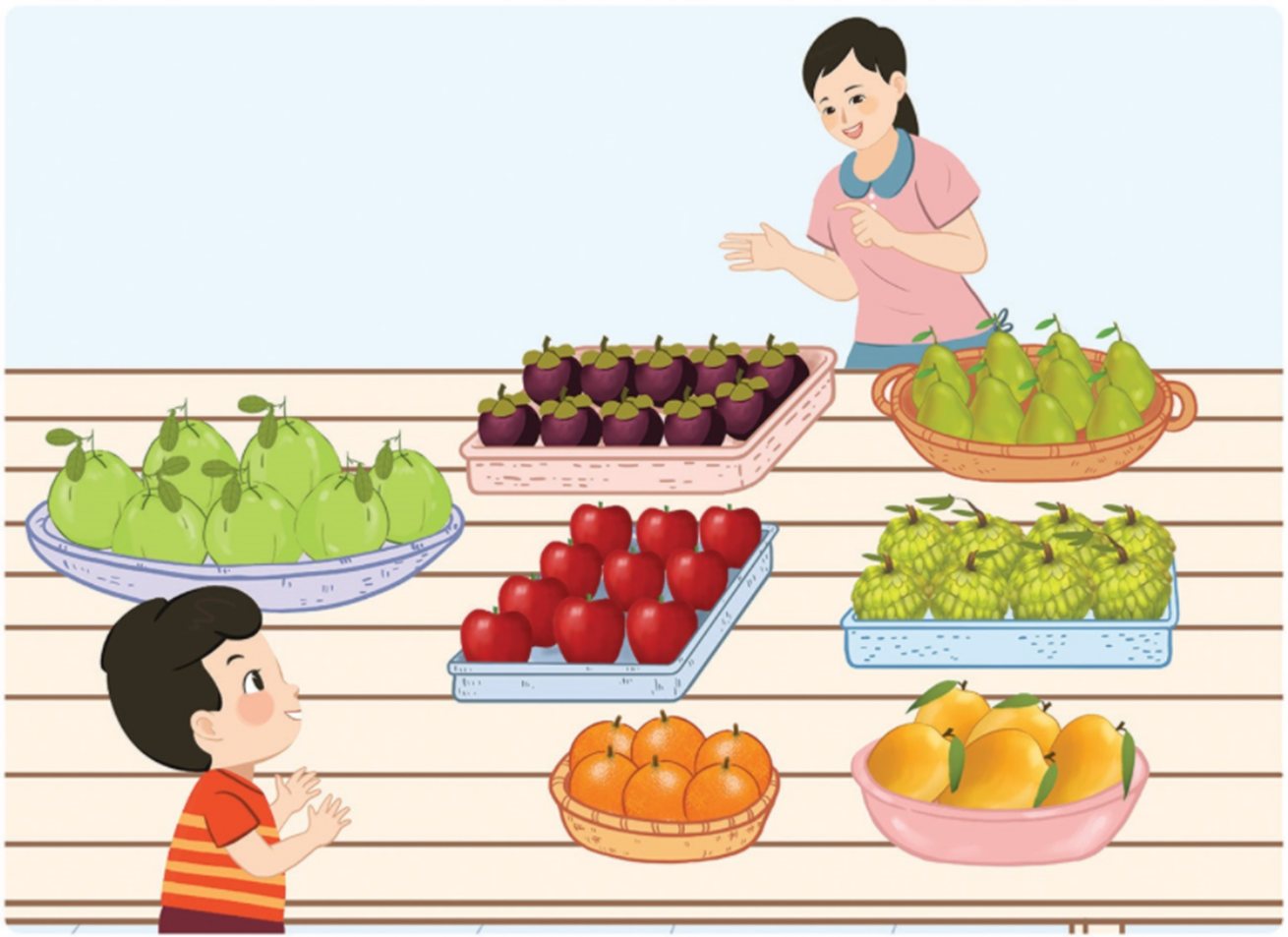 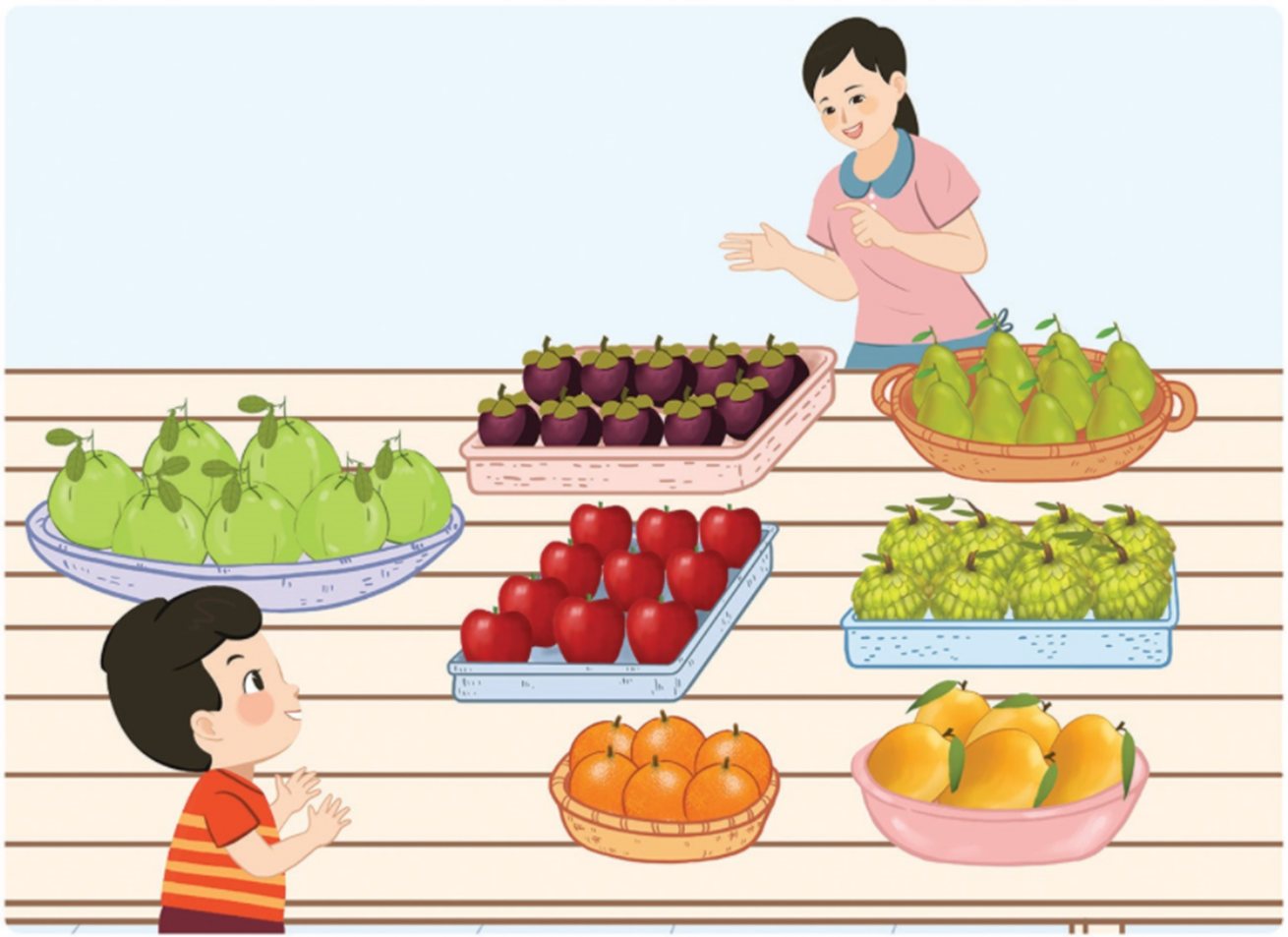 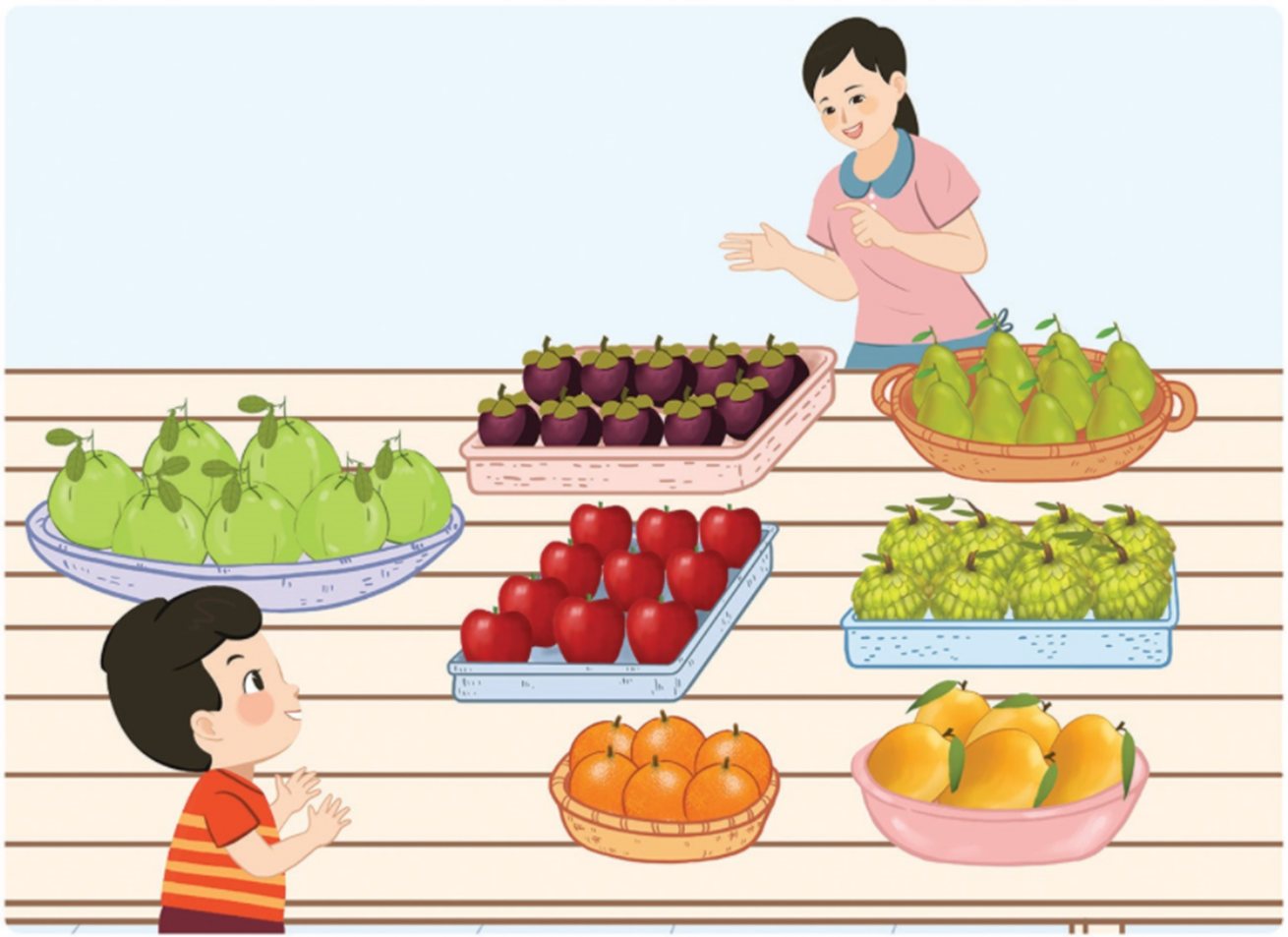 5 quả xoài
7 quả bưởi
6 quả cam
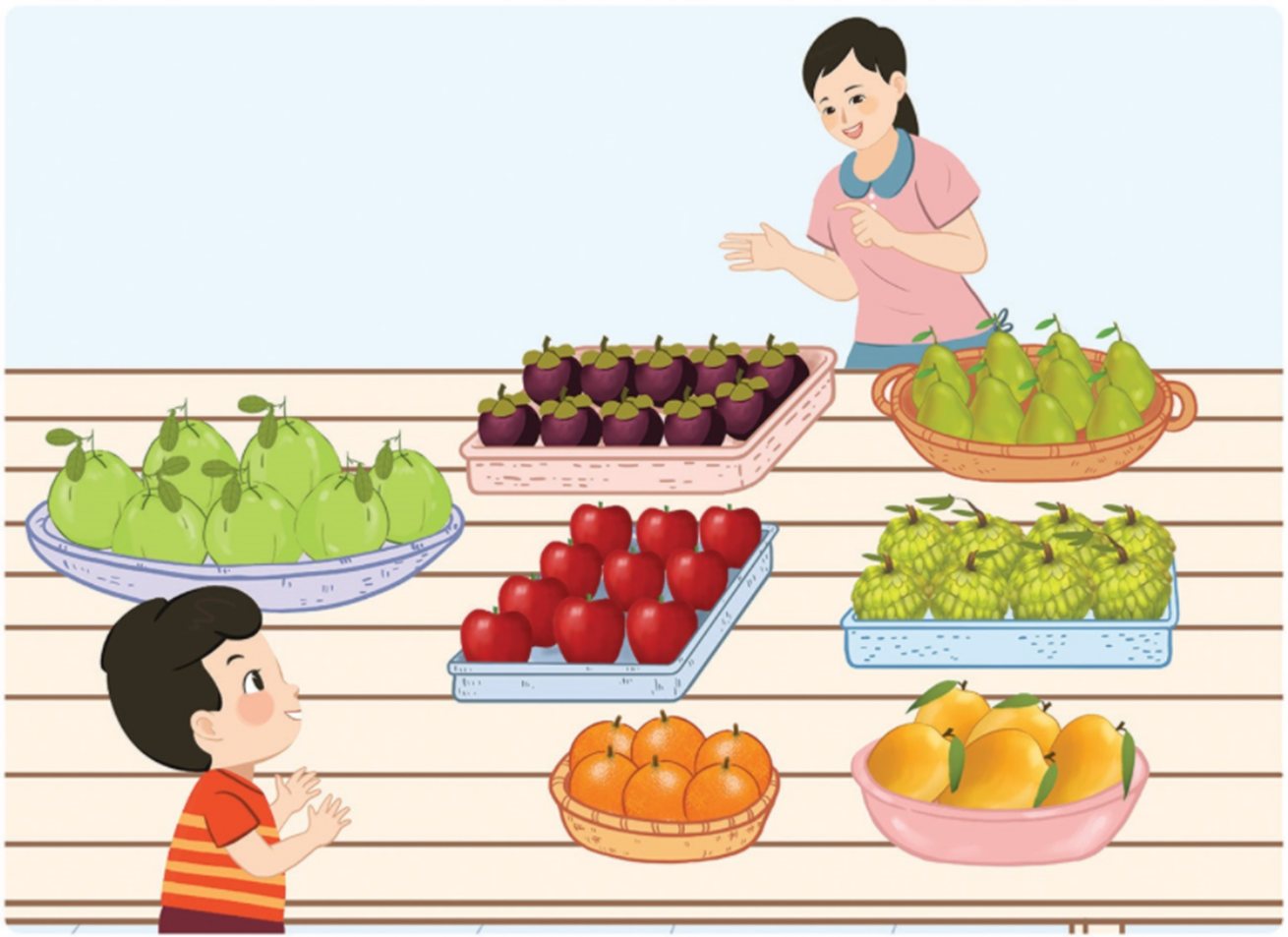 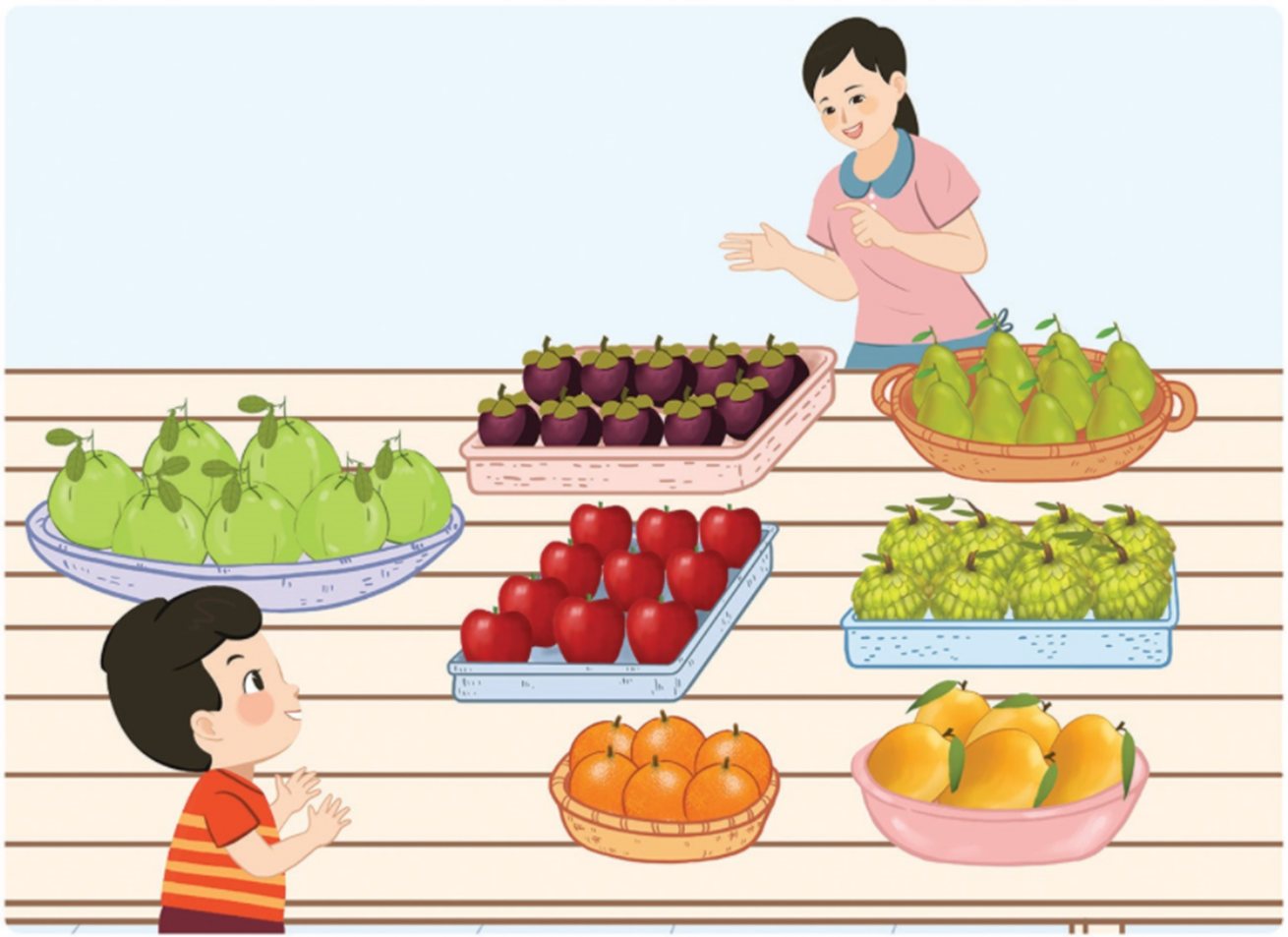 9 quả lê
8 quả na
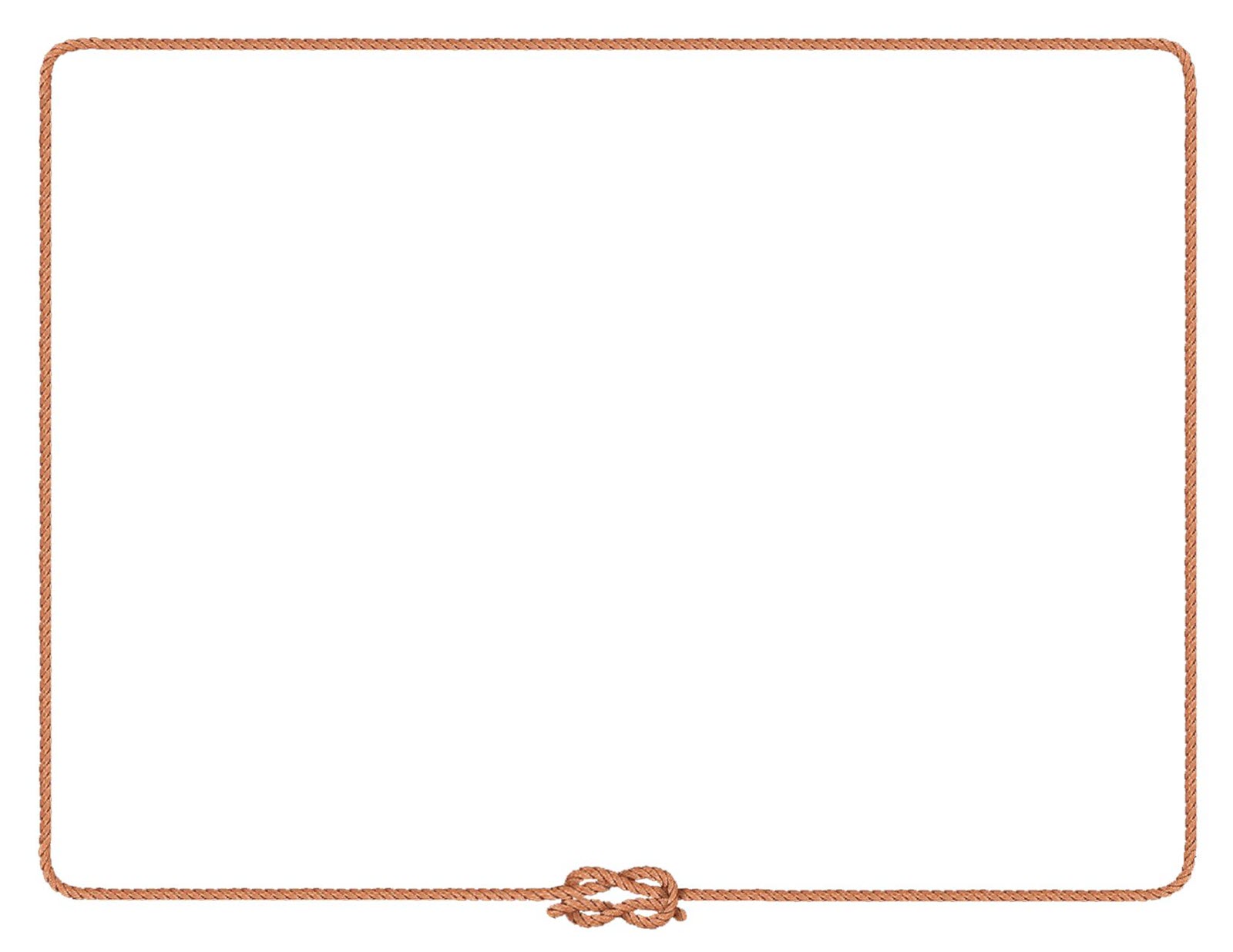 10
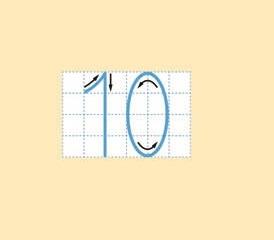 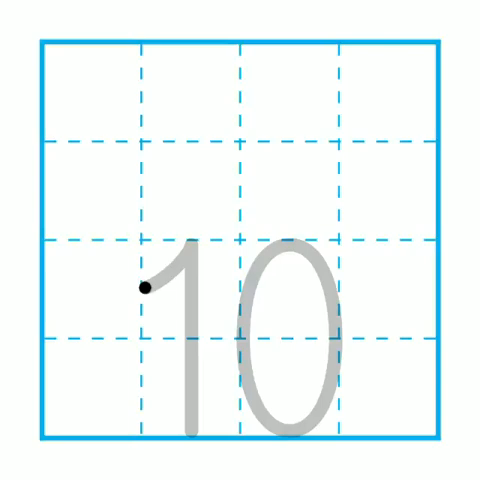 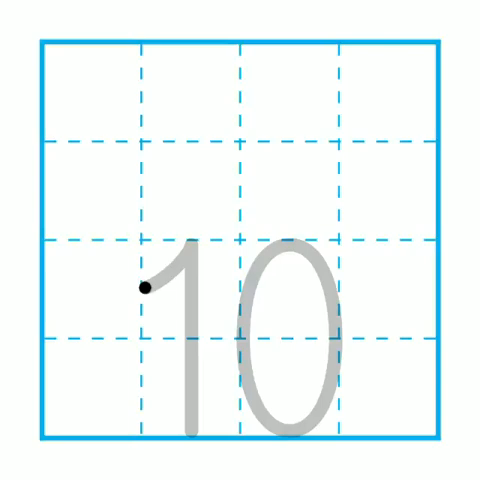 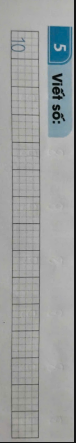 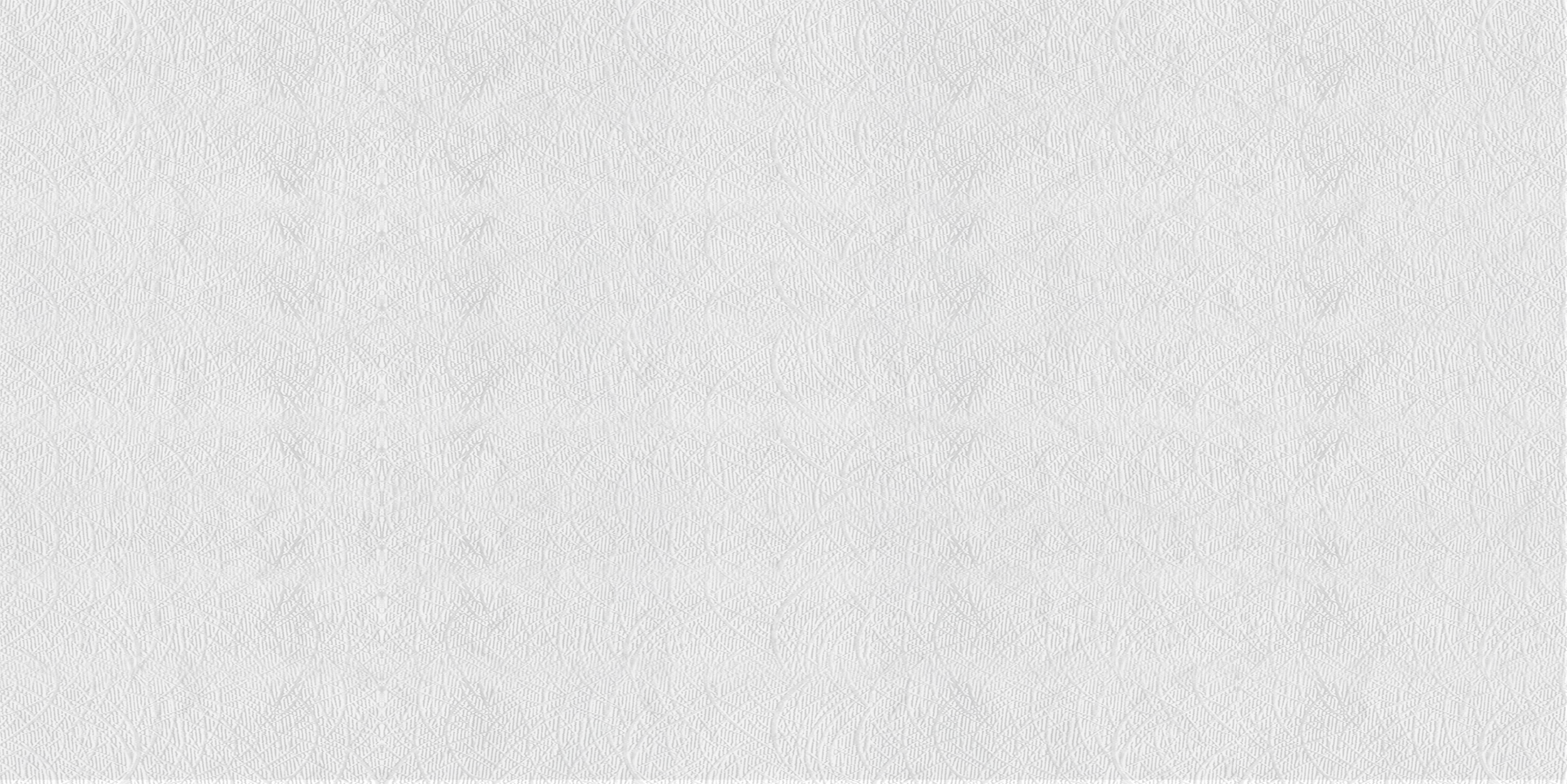 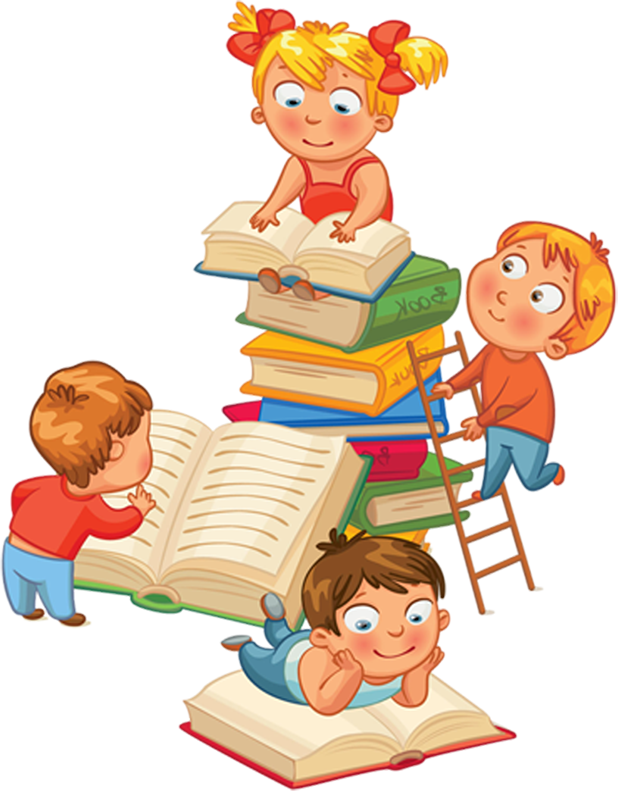 THỰC HÀNH
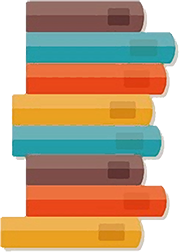 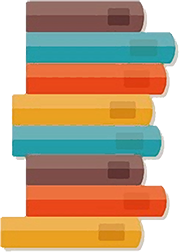 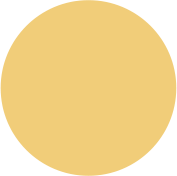 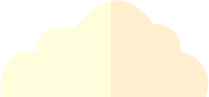 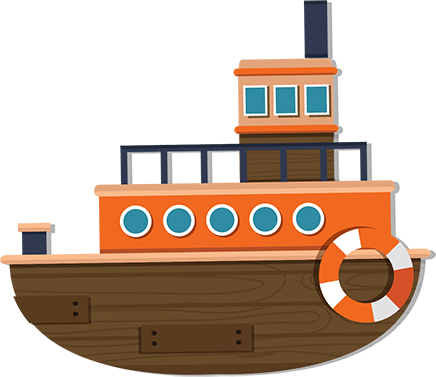 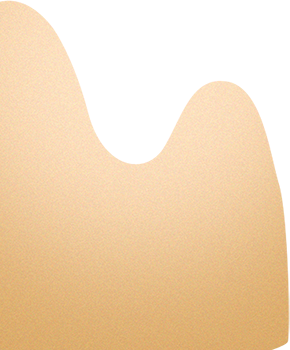 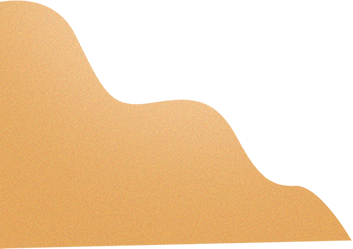 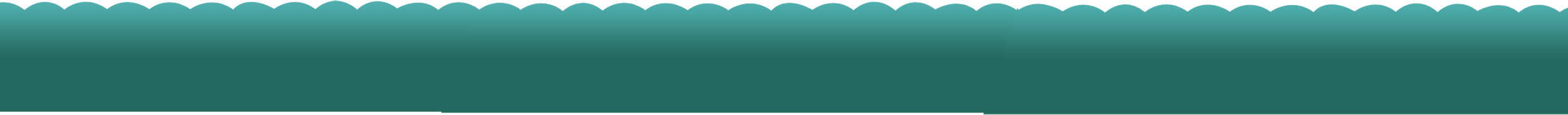 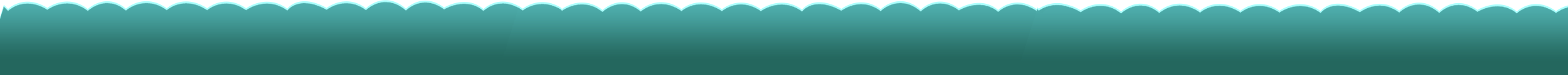 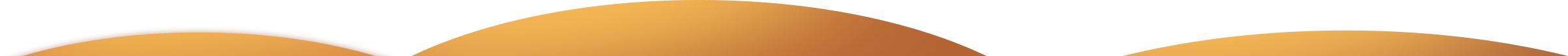 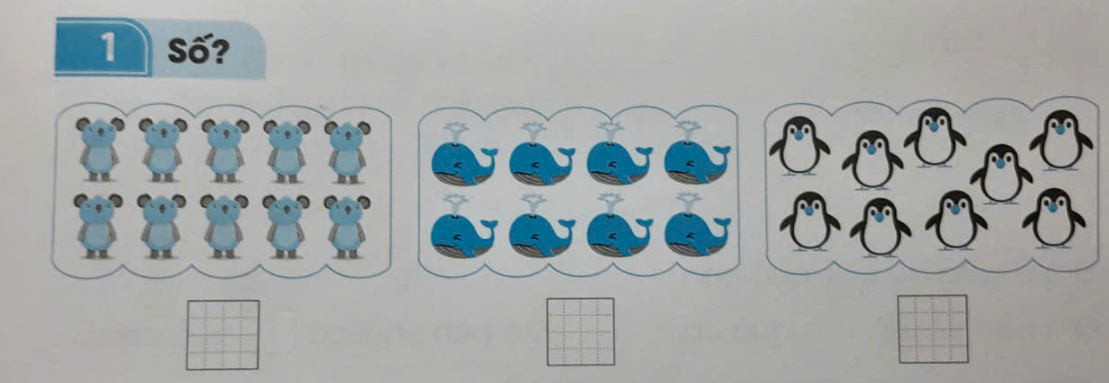 9
8
10
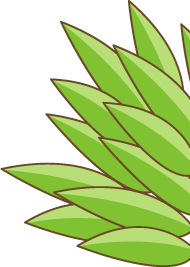 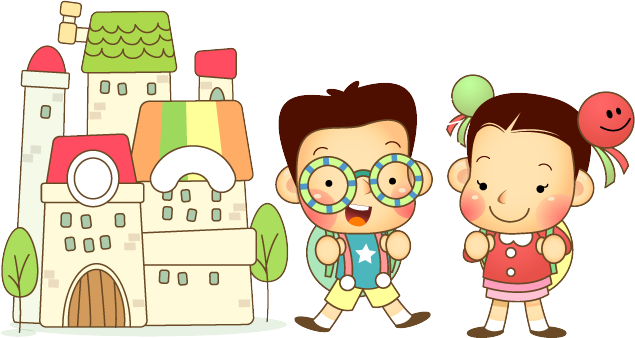 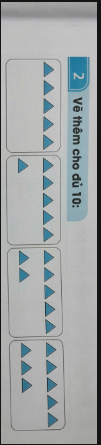 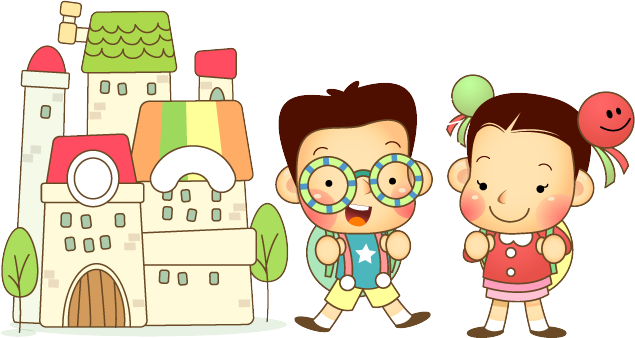 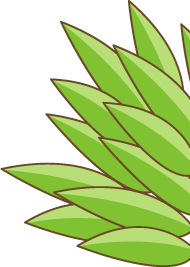 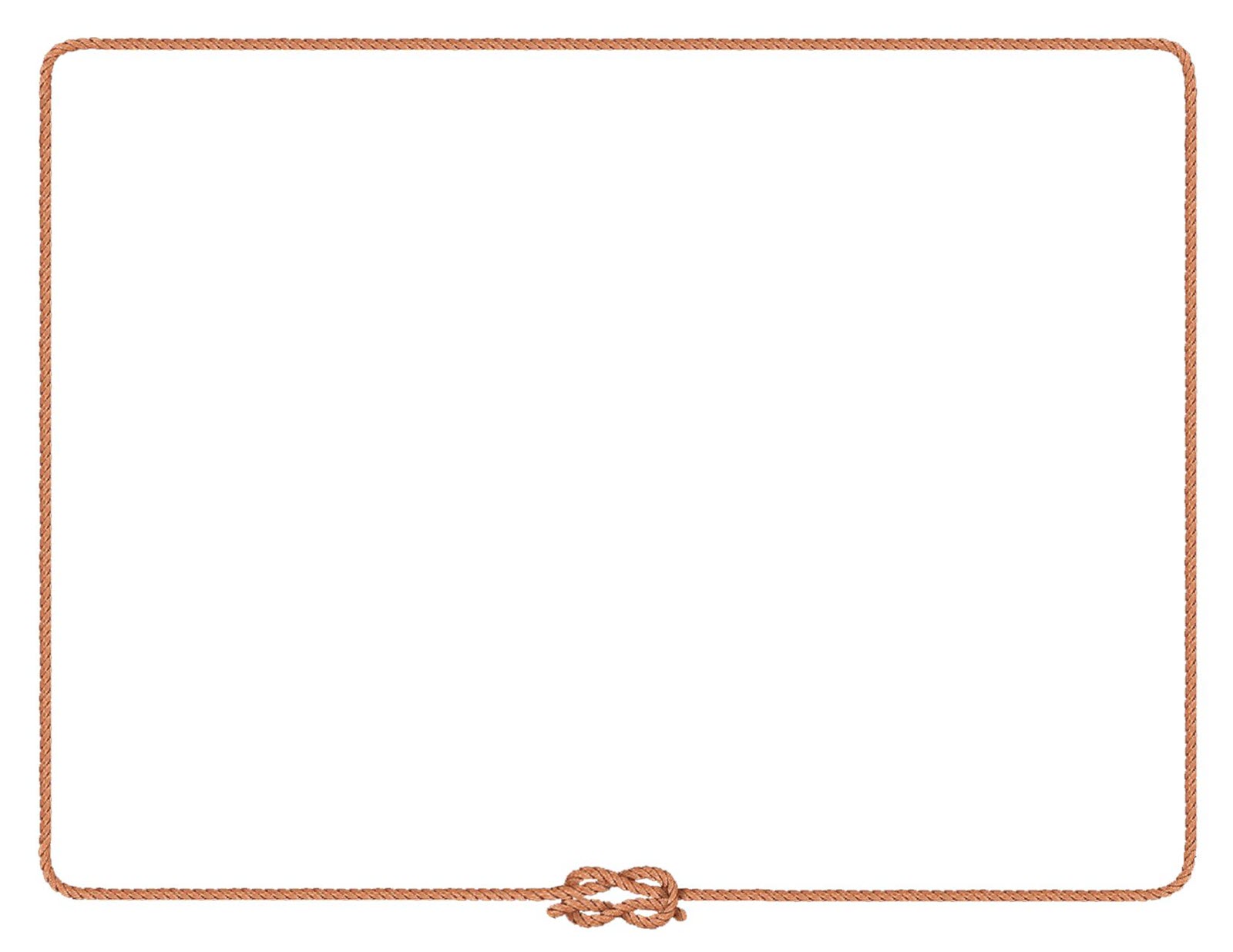 3
Số ?
?
8
10
7
9
?
?
5
?
1
?
3
6
?
?
2
?
0
4
?
?
6
?
?
3
?
?
?
10
?
7
5
4
2
1
9
0
?
8
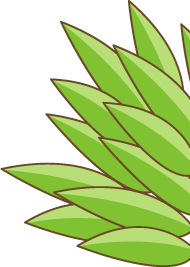 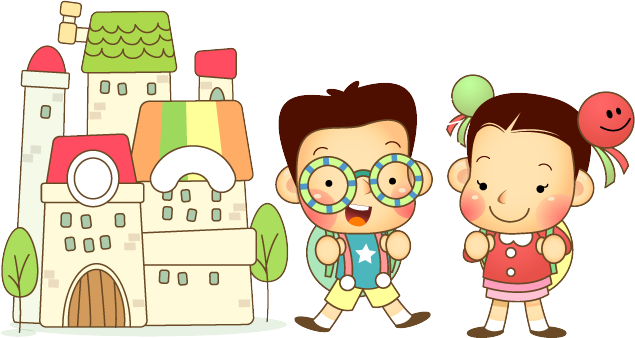 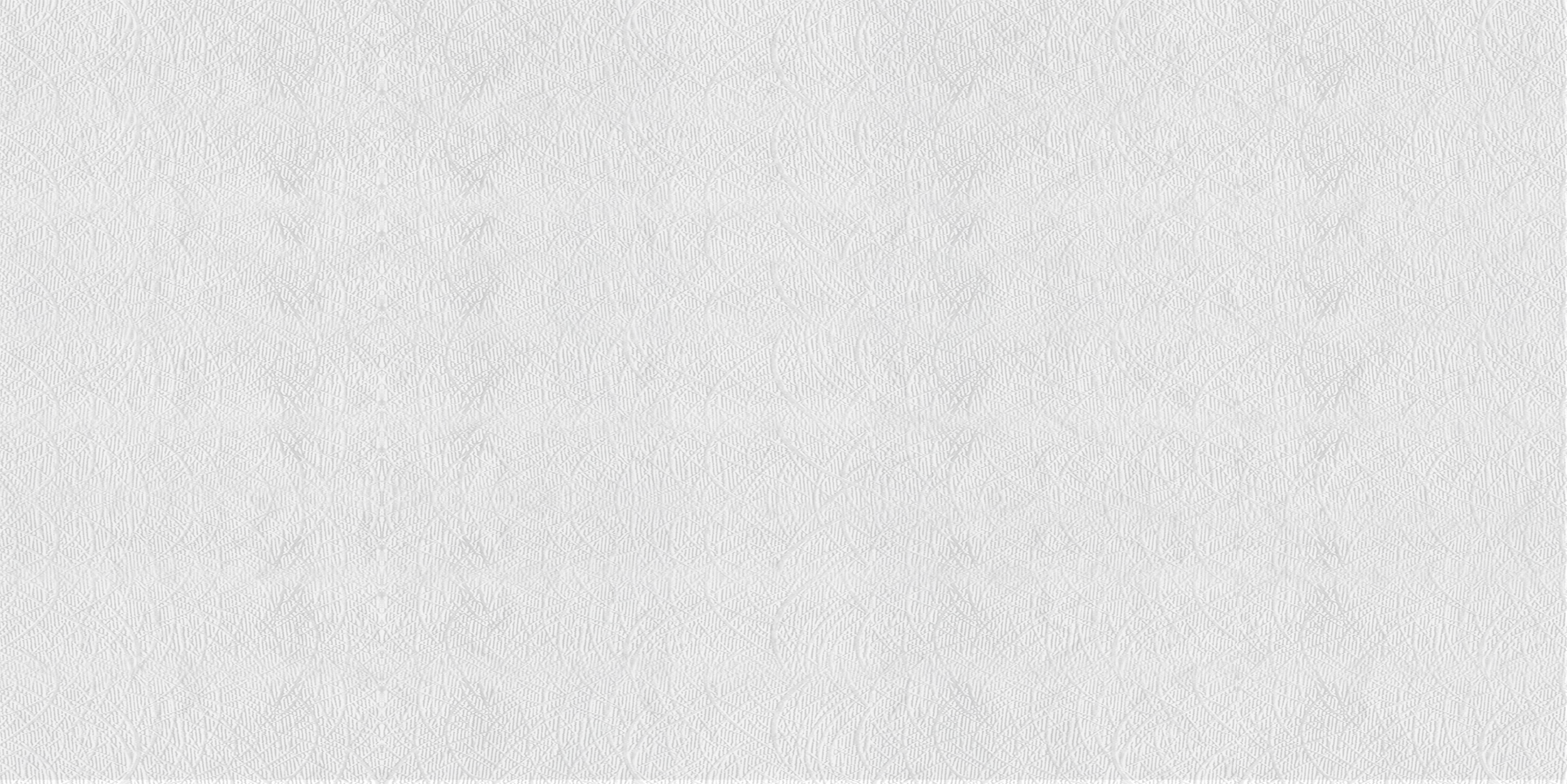 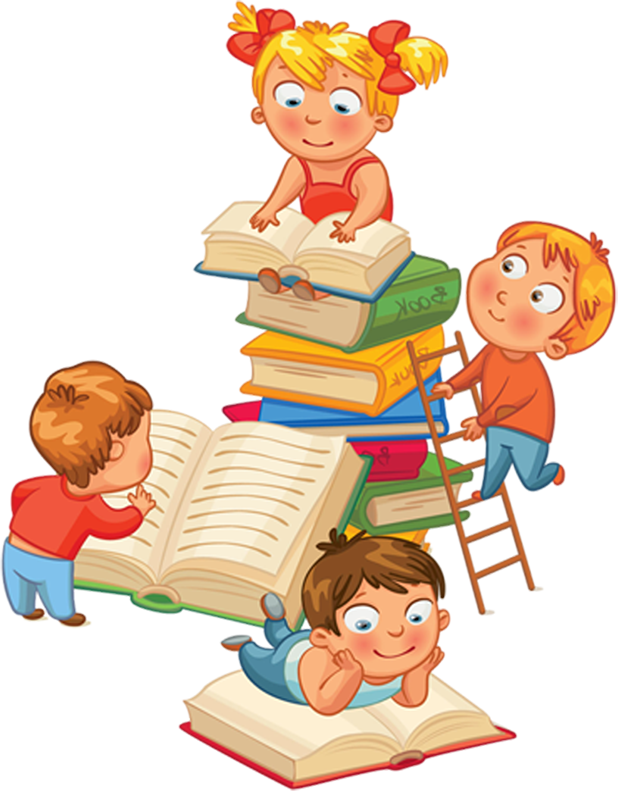 VẬN DỤNG
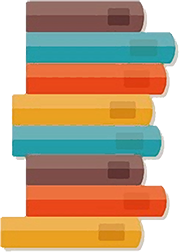 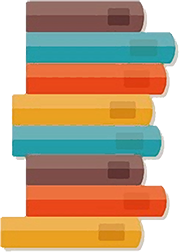 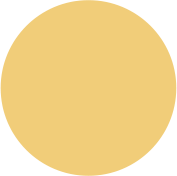 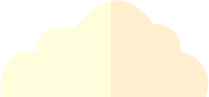 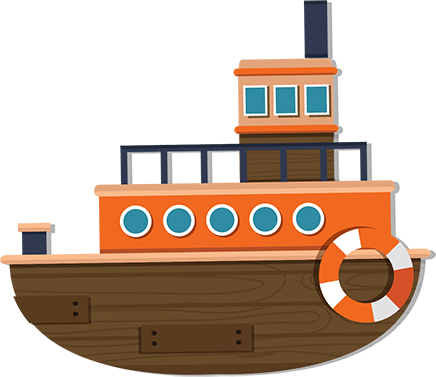 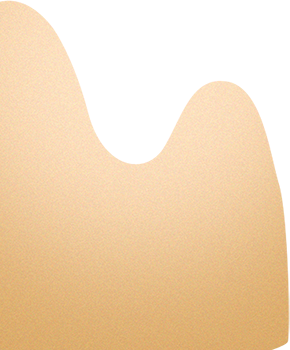 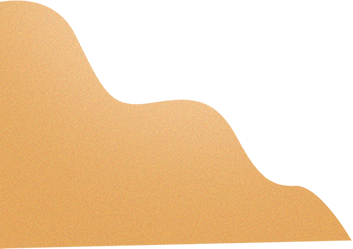 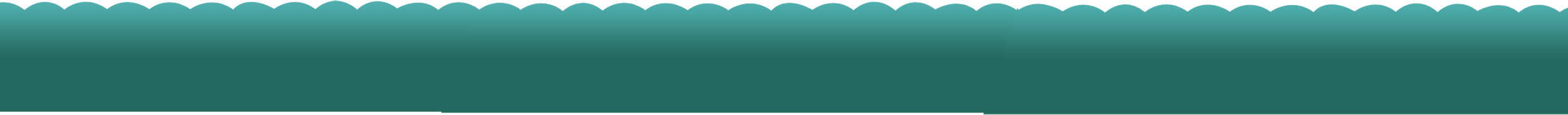 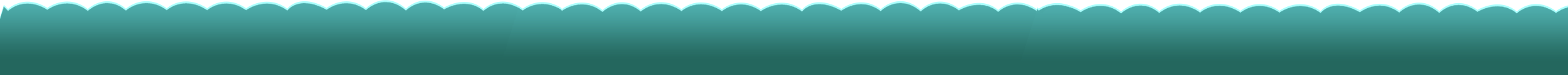 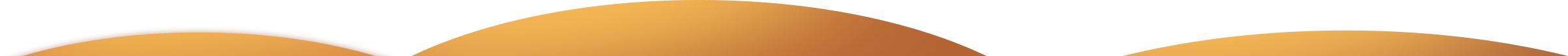 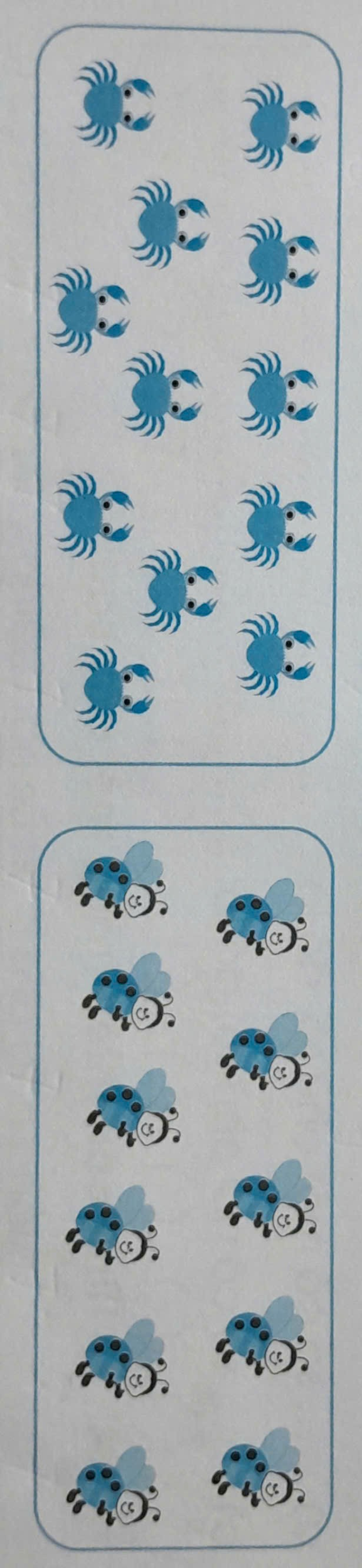 Khoanh vào 10  con vật:
4
10
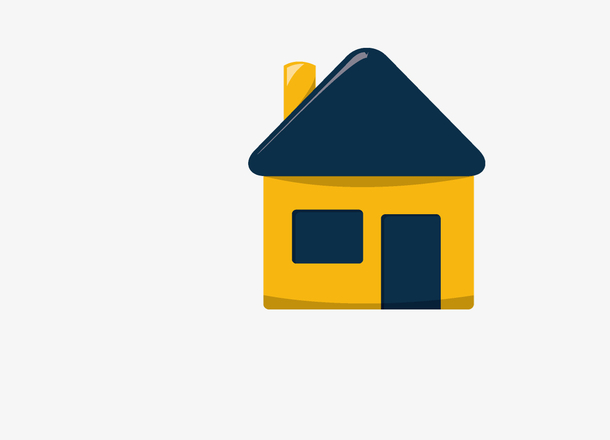 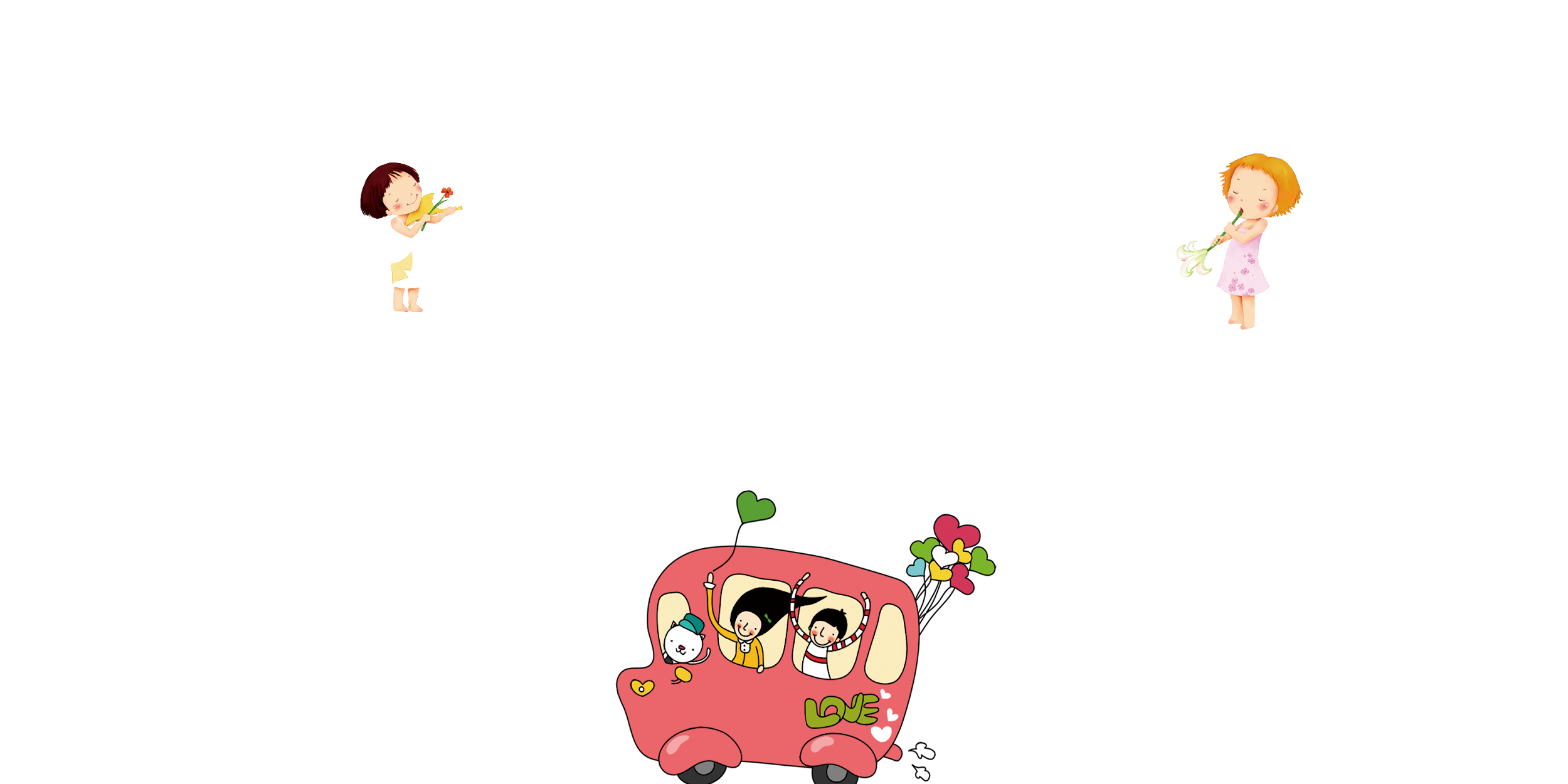 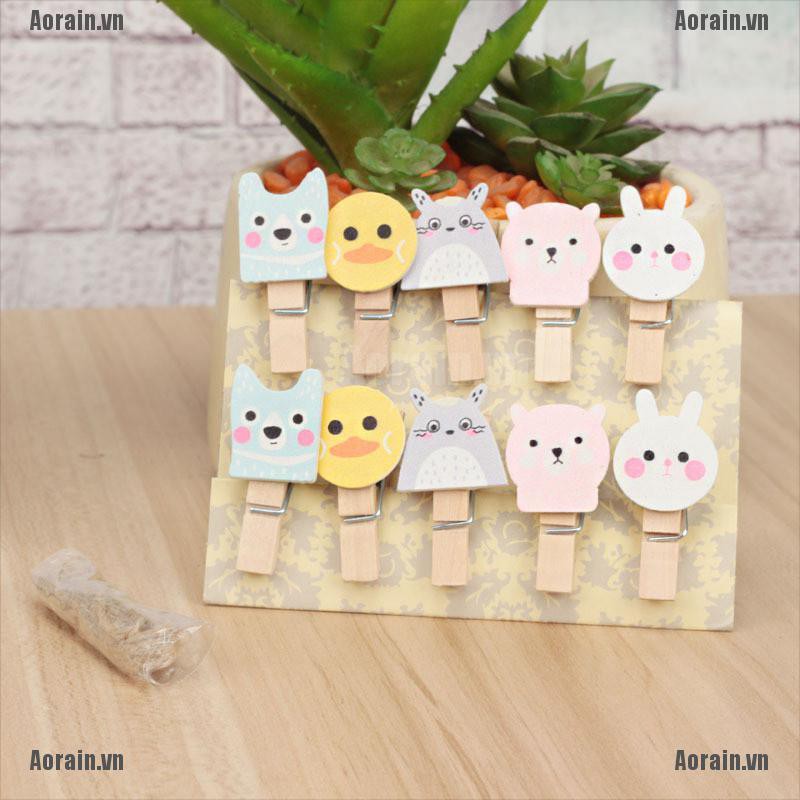 ...
10
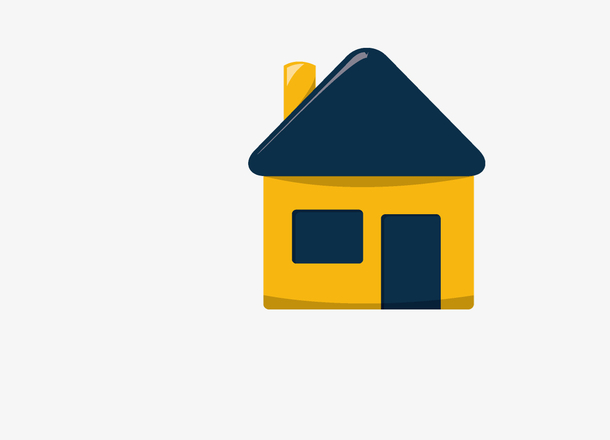 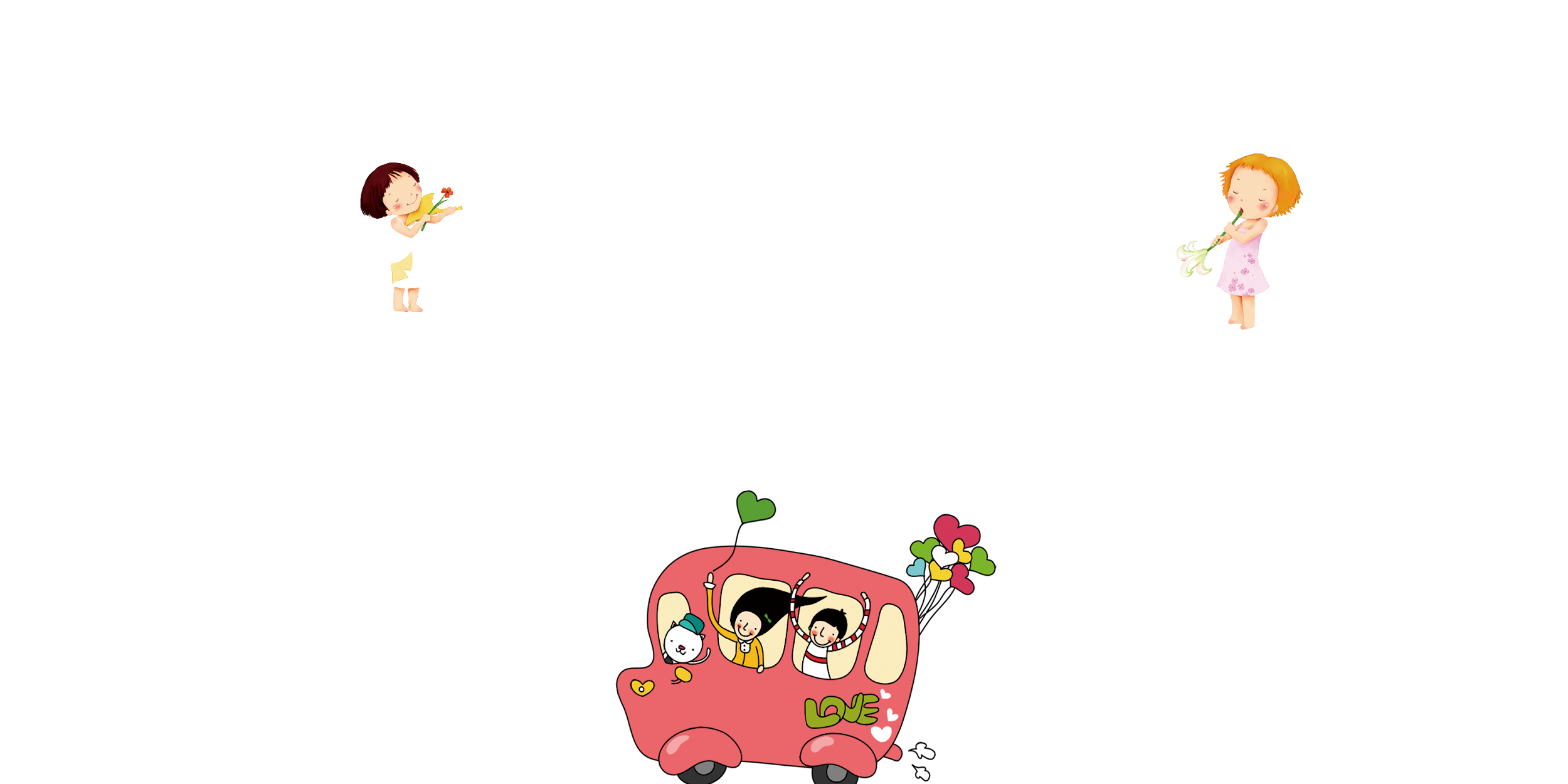 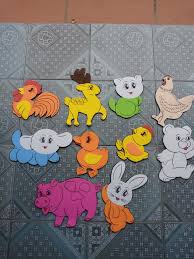 10
...
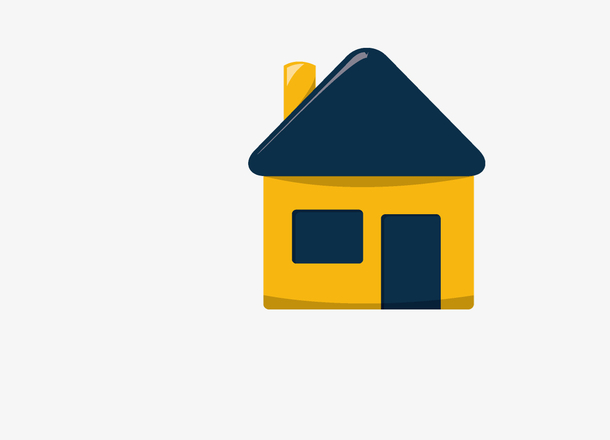 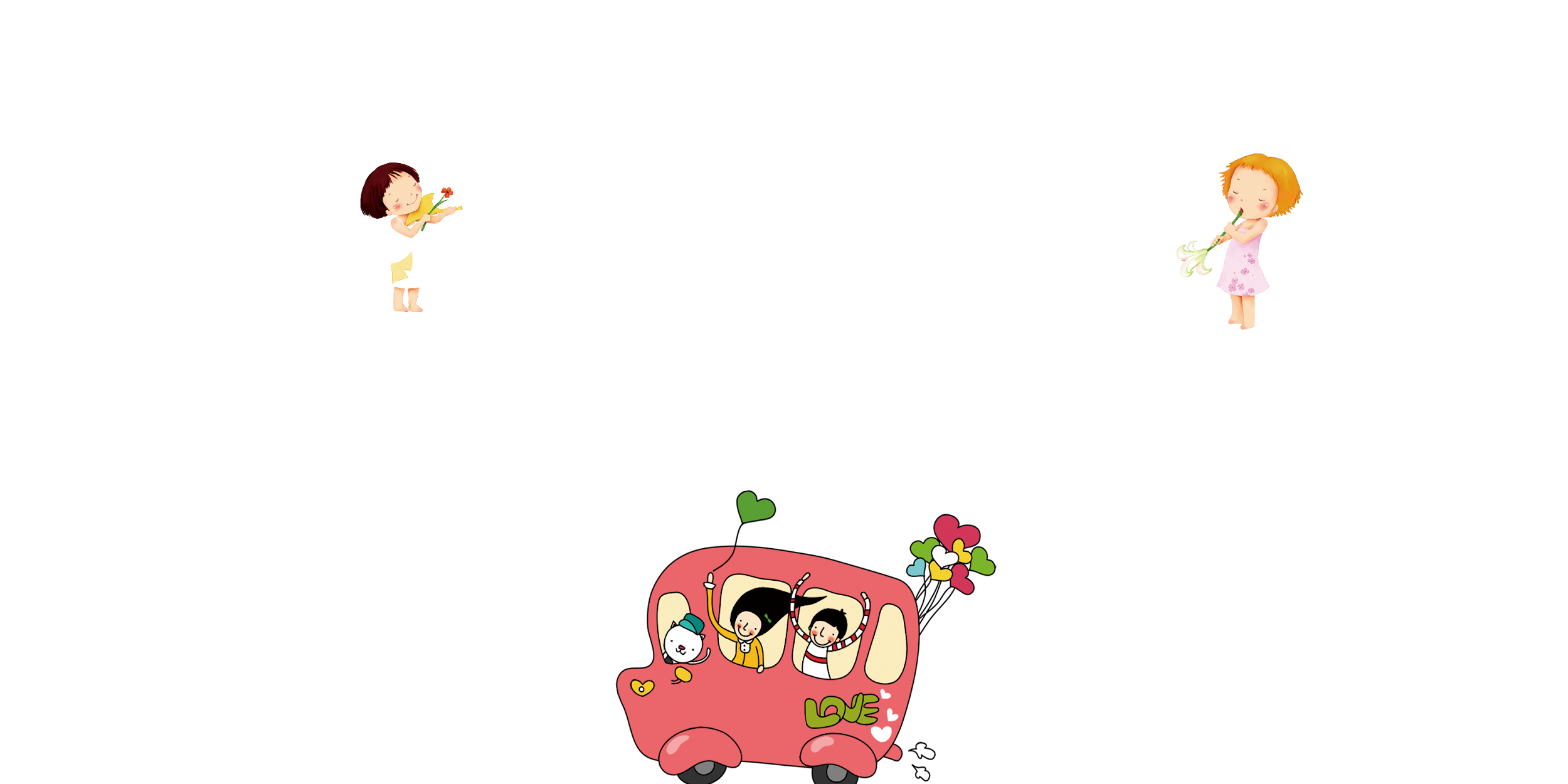 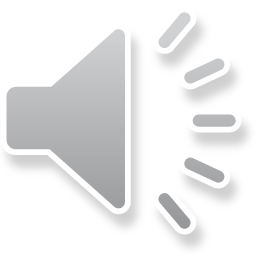 Chúc các thầy cô giáo và các con mạnh khoẻ. 
Rất mong nhận được ý kiến đóng góp của các thầy cô! Trân trọng cảm ơn!